Fotbollssäsongen 2025
Spelartruppen
Ledare
Lagen 2025
Träning
Förväntningar på träning
Träningstider
Matchdagar
Matcher
Föräldrar riktlinjer
Matchvärdar
Medlemsavgift/spelarlicens
Folksam Idrottsförsäkringar
Arbetsuppgifter 2025
Inkomster
Cuper 2025
Laget.se
Supertext
Övriga frågor
FÖRÄLDRAMÖTE
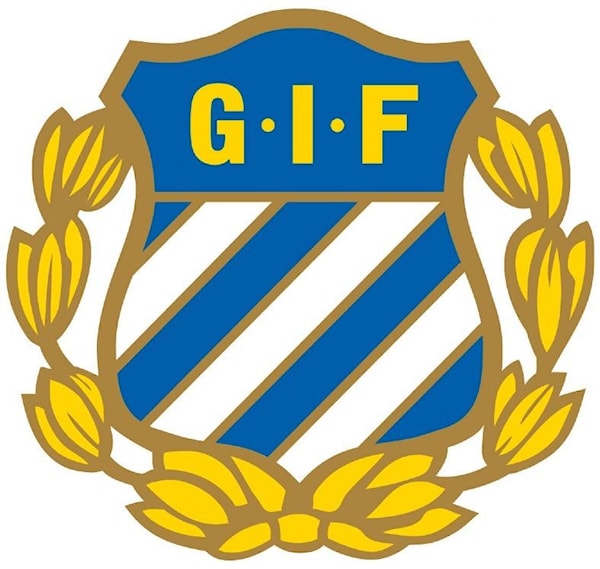 Spelartruppen 2025
Födda 2012 		16 spelare

Födda 2013 		24 spelare
Ledare
Födda 2012

Jerker Lindblad 		(Holger)
Ronny Andersson		(Felix)







Födda 2013

Carin Rydberg 			(Axel)
Erik Wessman 			(Theodor)
Fredrik Stridh			(Olle)
Håkan Dalemo 			(Vilhelm)
Jennie Green 			(Hilding)
Johan Ocklind 			(Carl)
Magnus ”Mano” Algotsson 	(Benjamin)
LAGEN 2025
Födda 2012

Spelform: 9 mot 9

Division 8 
Götene IF


Födda 2013

Spelform 7 mot 7

Division 9 
Götene IF VIT
Götene IF BLÅ
Träning
Gemensam träningstrupp

Uppdelade träningar
Förväntningar på träning
Alltid benskydd och fotbollsskor
Kläder efter väder
Egen vattenflaska (påfylld)
Du är ett föredöme för dina föreningskamrater både på och utanför planen.
Är väl förberedd: komma i tid, ha rätt utrustning, göra ditt bästa och kämpa för ditt lag.
Vara positiv och lojal mot dina lagkamrater och tränare.
Meddelar din tränare i GOD TID om du inte kan närvara (förälder meddelar vid yngre spelare). Är du skadad? Delta eller närvara på det du kan.
Planera in dina studier, andra fritidssysselsättningar etc. så att du inte behöver avstå fotbollen. Ha en god dialog med din tränare om du har mycket vid sidan av fotbollen.
Träningstider
Februari-april
Onsdagar 	17.30-18.30, KONSTGRÄS
Söndagar 	17.30-19.00 , KONSTGRÄS

Maj-september (oktober)
Tisdagar	  17.30-19.00
Onsdagar 	17.30-19.00
Fredagar 	17.00-18.15
B1
B2
Klubbhus
C1
C2
Serie (2012)
Division 8 Norra
Götene IF
Tibro AIK
Lundsbrunns IF
Råda BK Svart
Töreboda IK
Björsäters IF
Tidavad/Jula
BK Trix
Ulvåkers IF
Serie (2013)
Division 9 Falköping

Götene IF VIT
IFK Falköping FF Blå
IFK Tidaholm Vit
Råda BK Vit
Skara FC Vit
Skultorps IF Svart
Stenstorps IF 
Våmbs IF Grön

Division 9 Skara

Götene IF Blå
IFK Mariestad Blå
IFK Skövde FK Blå/Vit
Lidköpings FK Vit
Råda BK Svart
Skara FC Svart
Skultorps IF Gul
Skövde AIK Rödvit
MATCHER
Vet man tidigt att ens barn är borta någon match, meddelar man det i god tid.

Laget meddelas efter onsdagsträningen.
Närvaro, sjukdom, intresse och engagemang på träningar etc. påverkar.

Ombyte i omklädningsrum på hemma- och bortamatcher med dusch (kommunikation).

Samling 60 minuter innan matchstart på matcharenan.
Ansvar VH: Spelare kommer till/från match (samåk gärna). Kommer i tid. Har ombyte med sig. Förberedda med kost och dryck. 

GOTT SAMARBETE  OCH KOMMUNIKATION MED ER VÅRDNADSHAVARE.
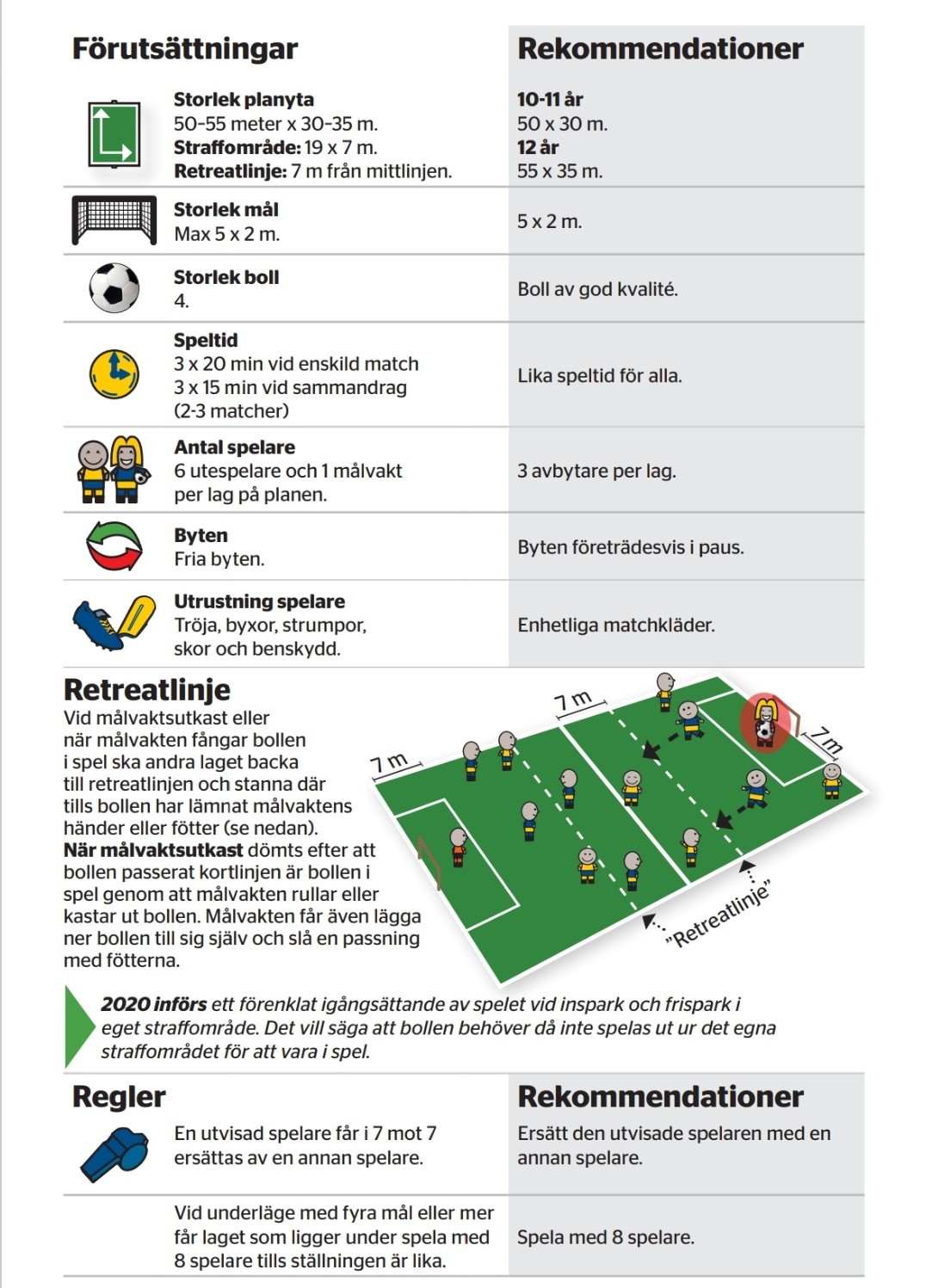 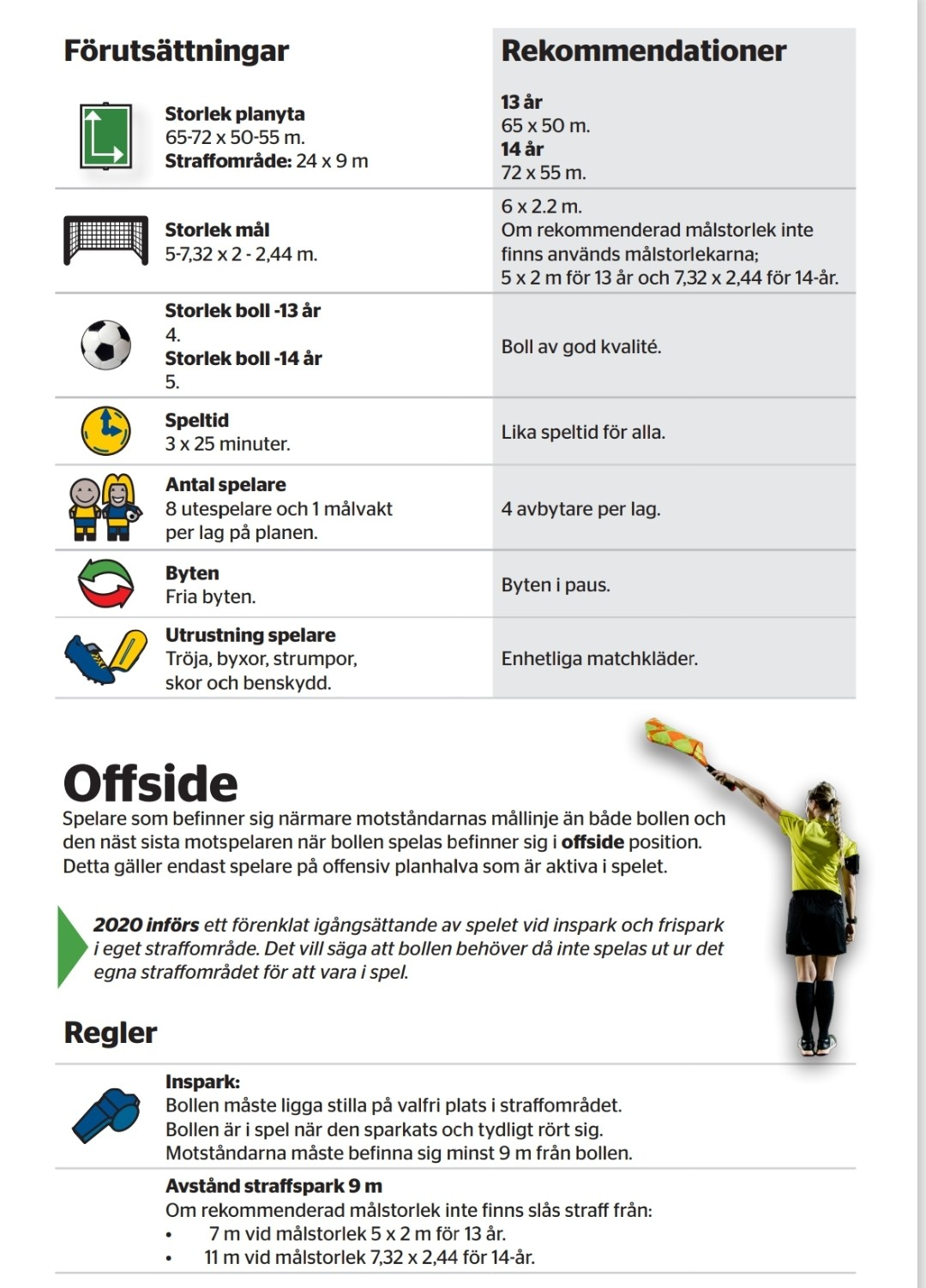 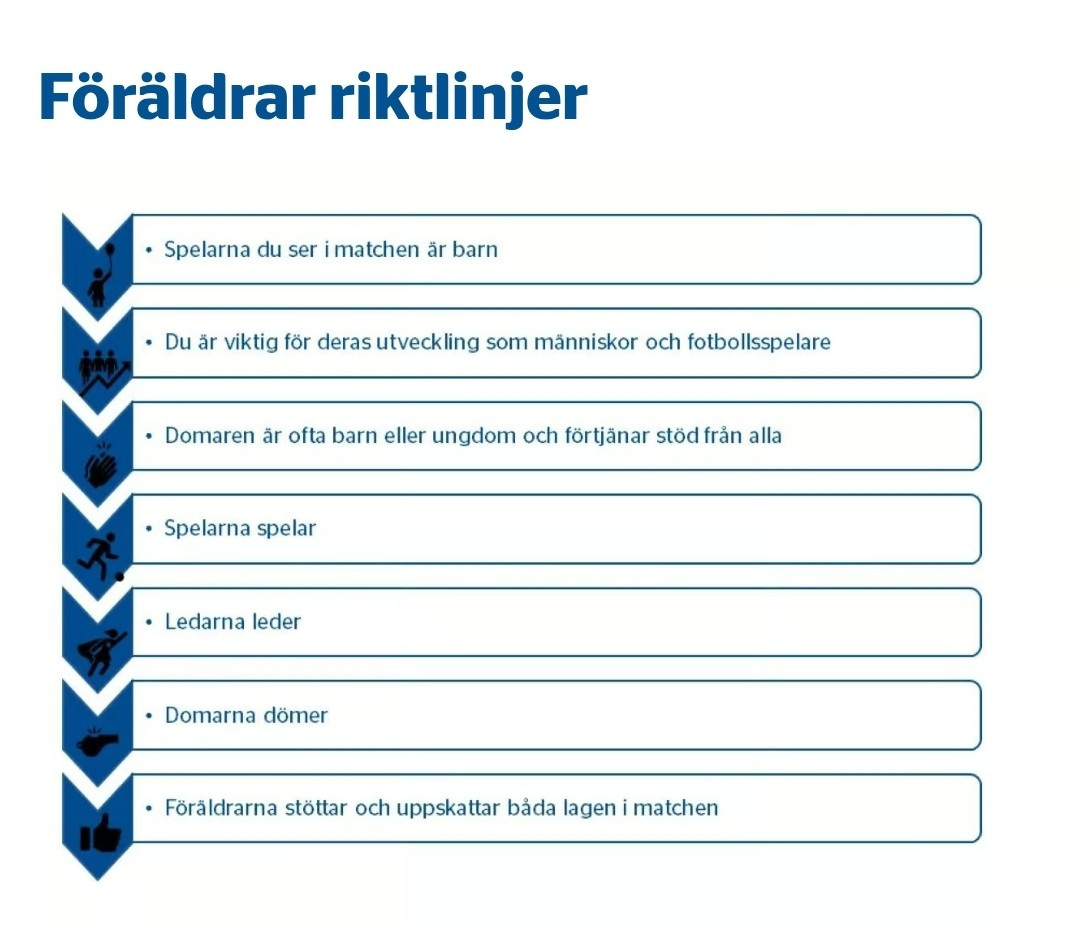 Matchvärdar 2025
Ett schema kommer ut vilka matcher du som vårdnadshavare bemannar.

Ni är alltid två vårdnadshavare som är matchvärdar.

Instruktion, väst och nycklar handhar ni från ansvarig ledare.
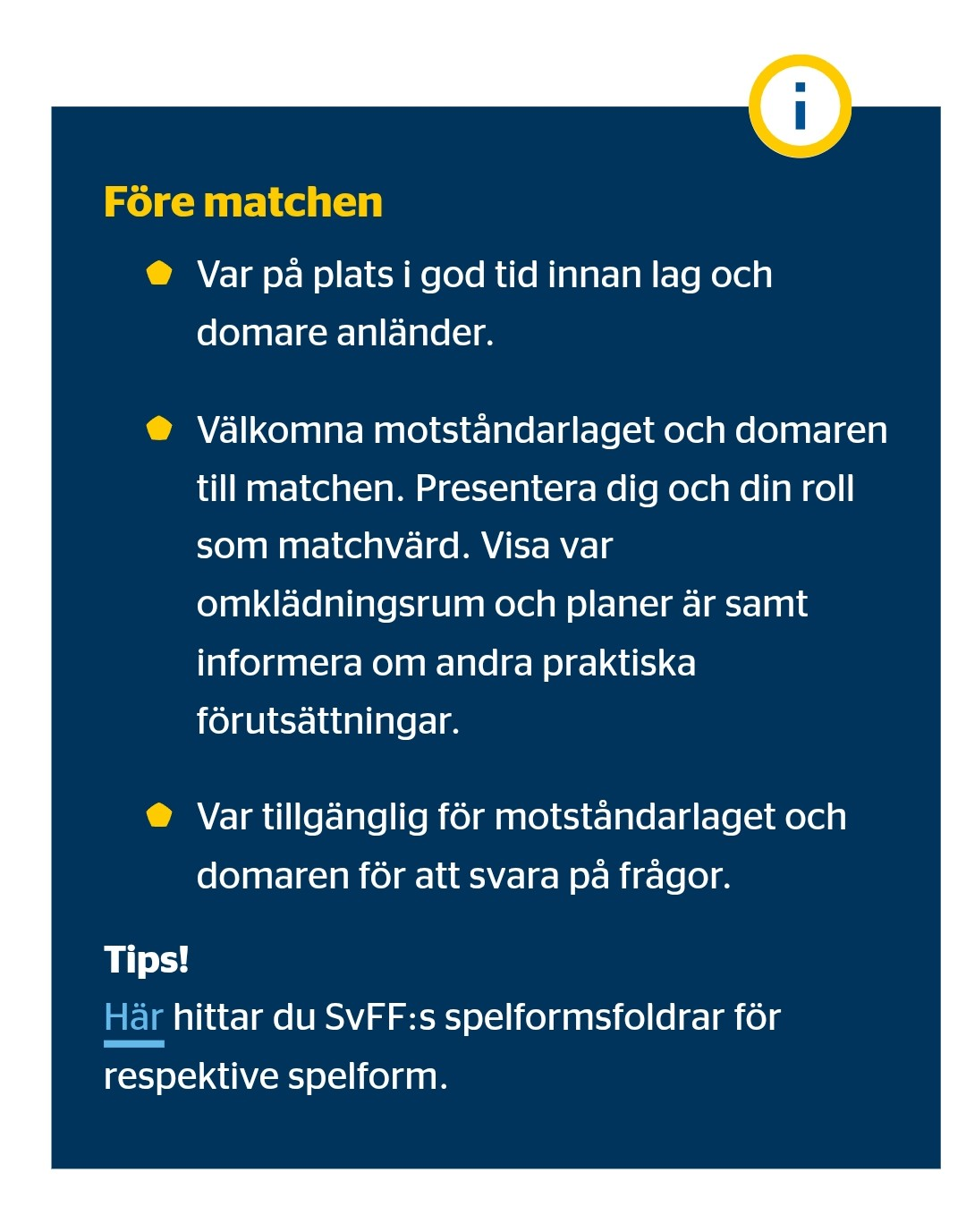 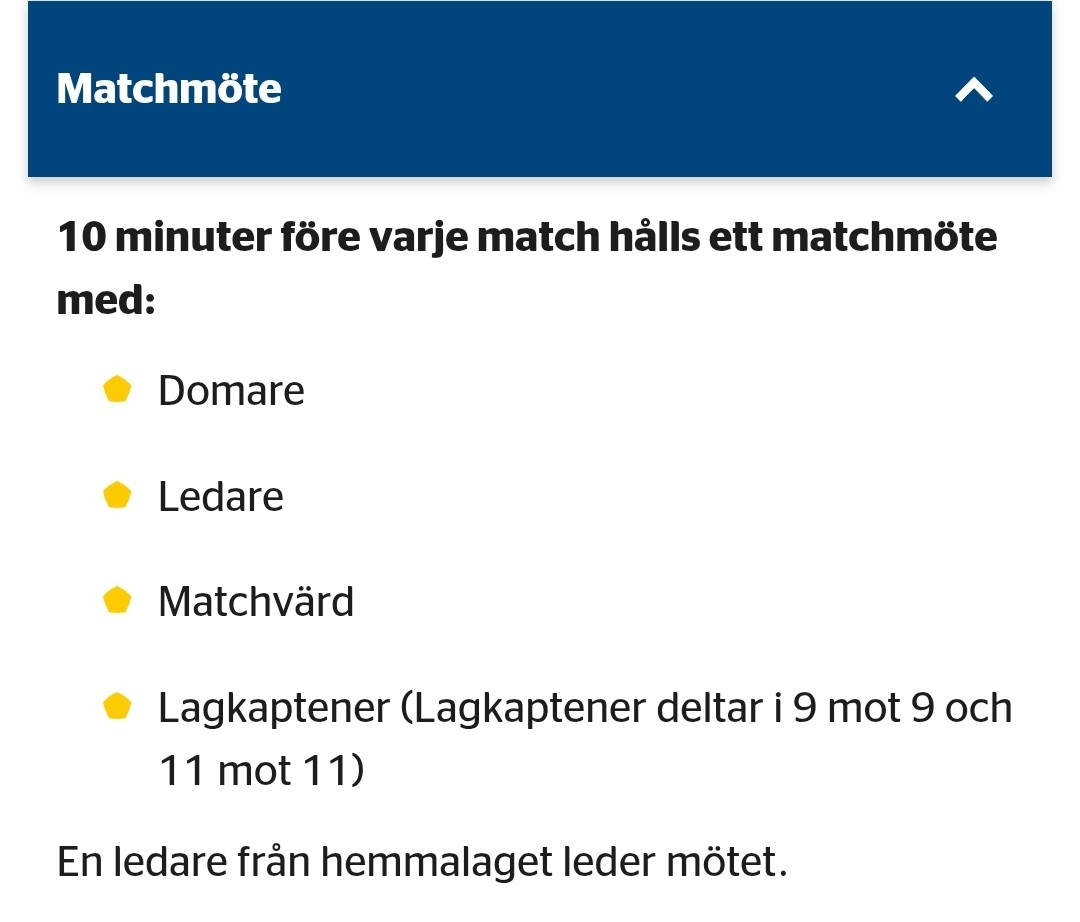 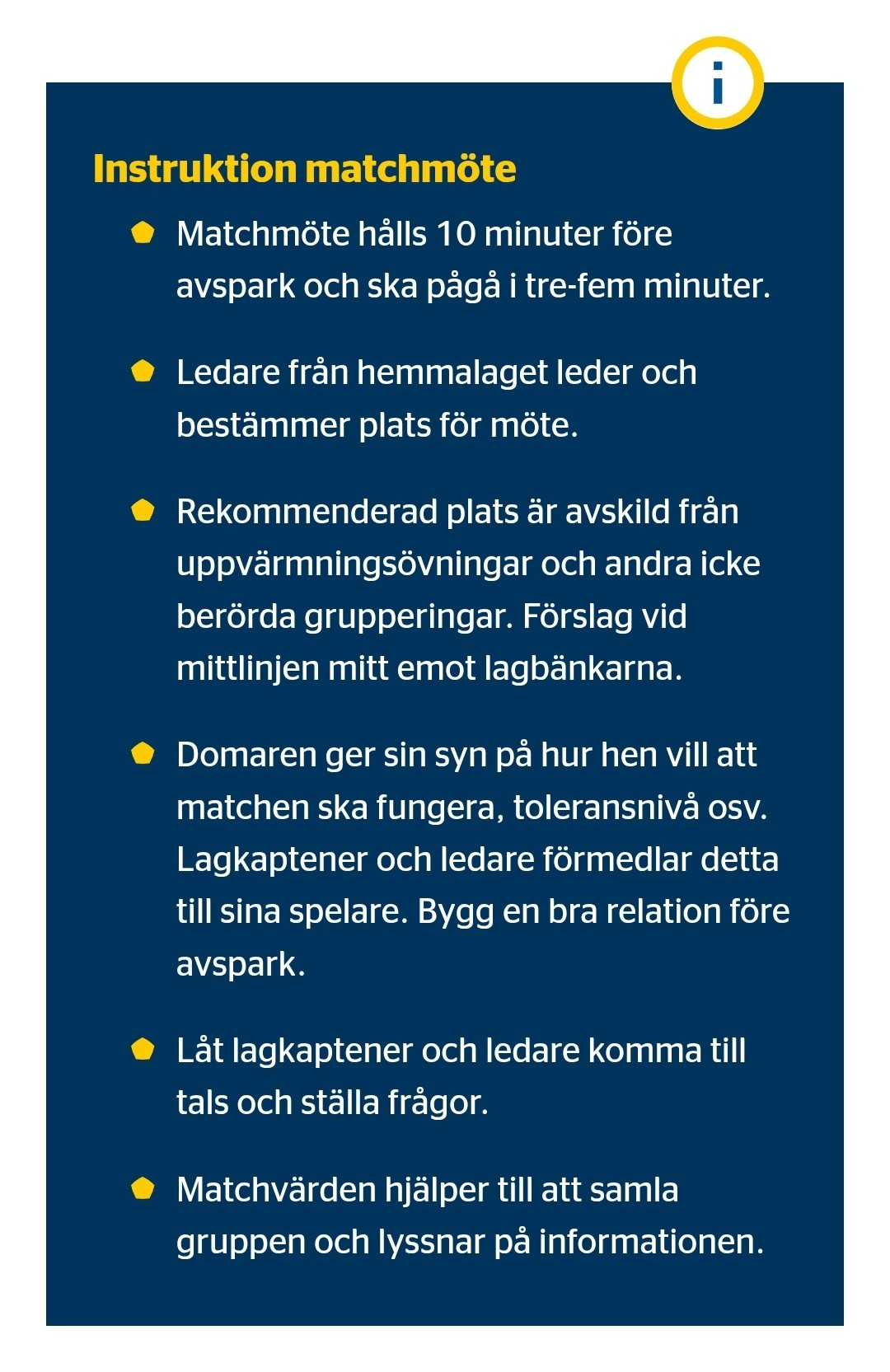 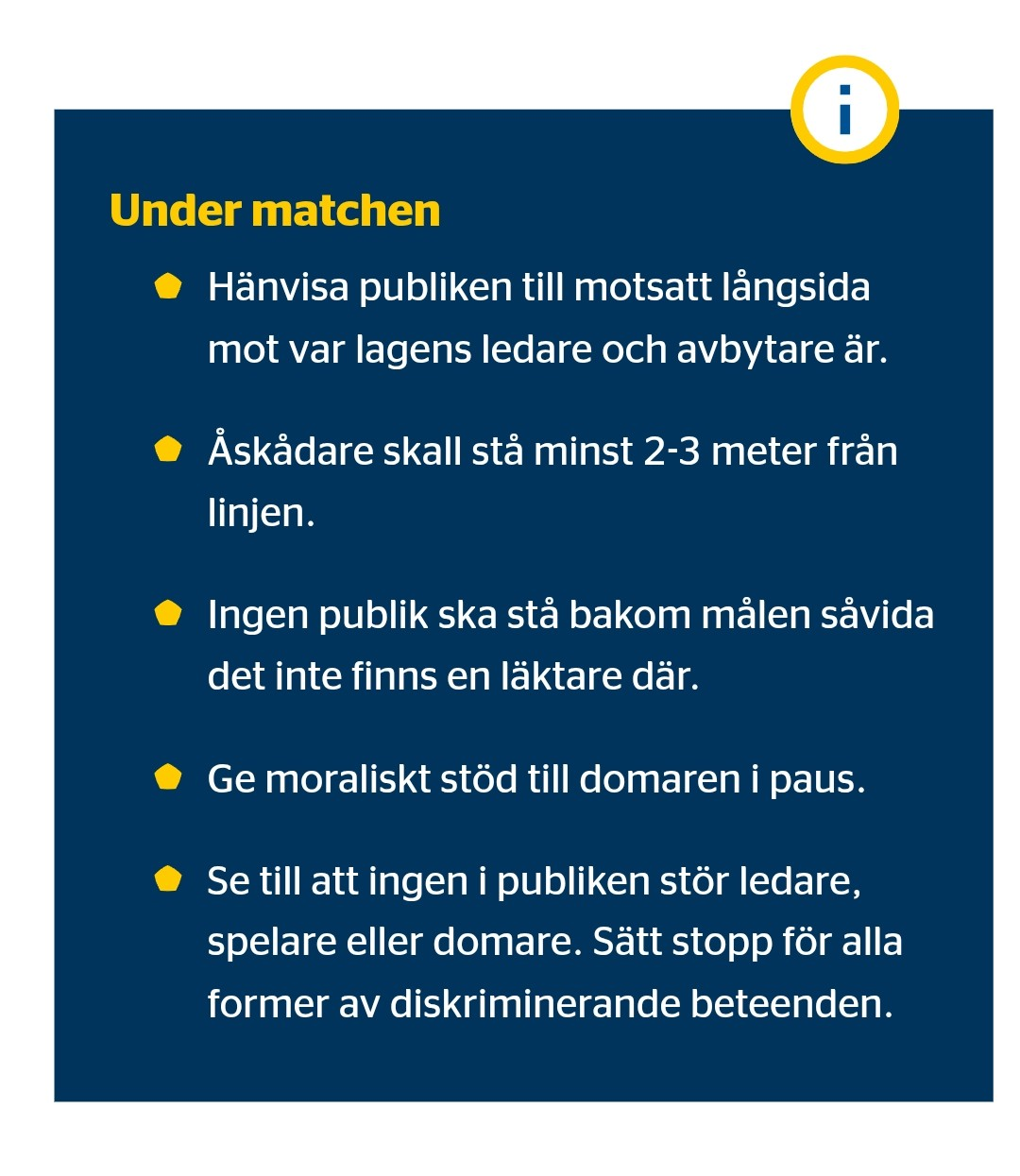 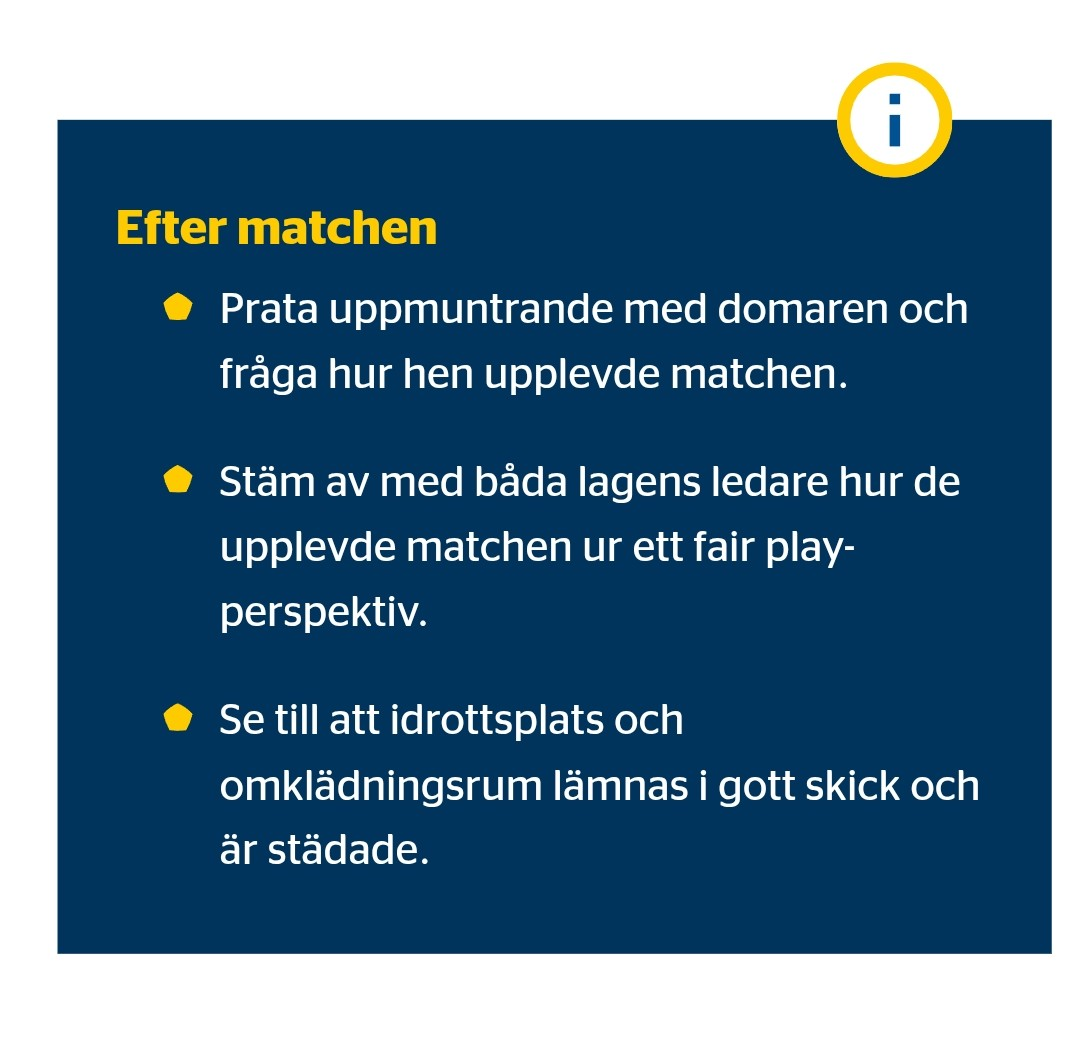 Medlemsavgift/spelarlicens
För att få delta som spelare på matcher och träningar behöver man betala in medlemsavgift samt spelarlicens. 

Betald senast 28 februari. 
Medlemsavgift: 	300 kr
Spelarlicens:		250 kr
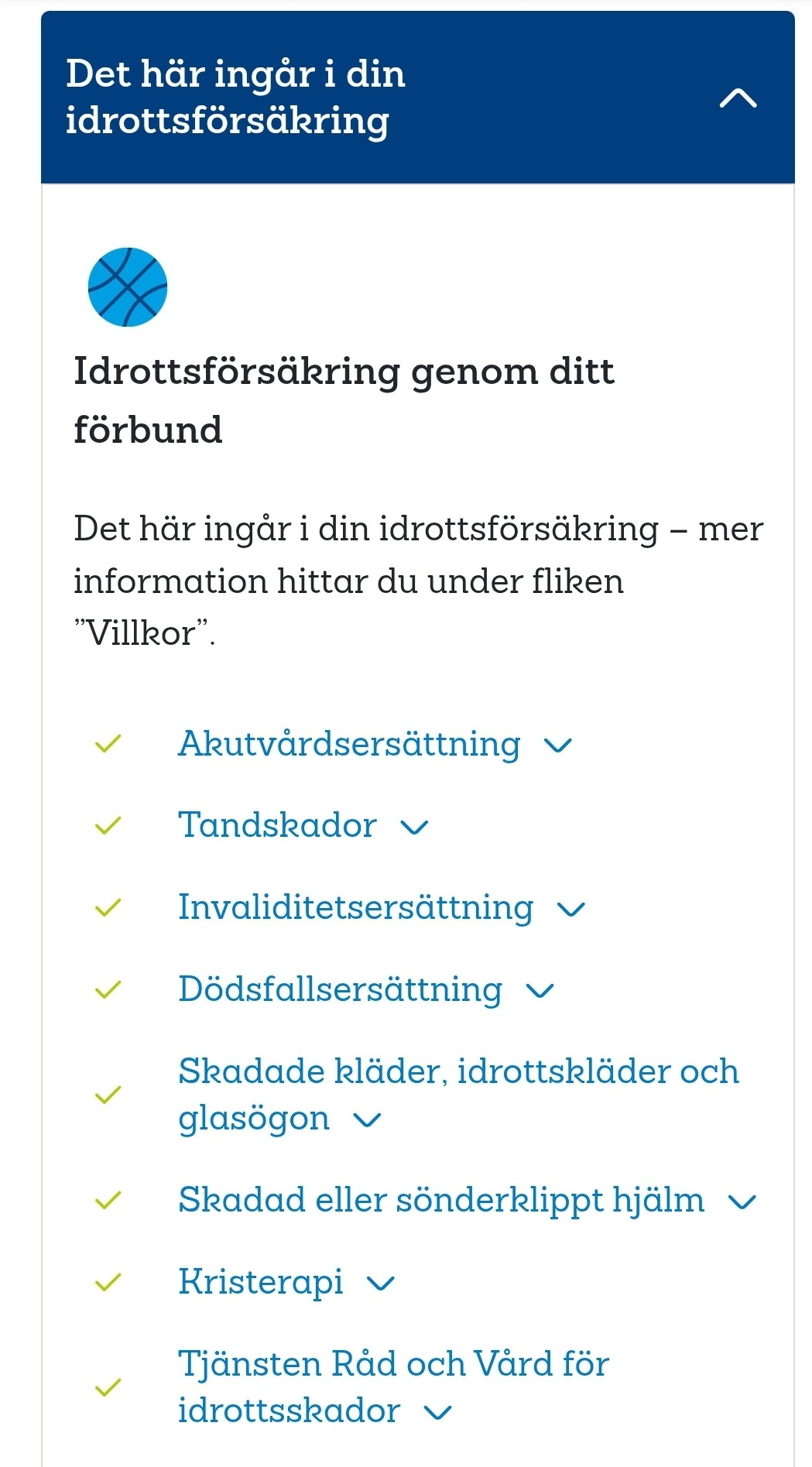 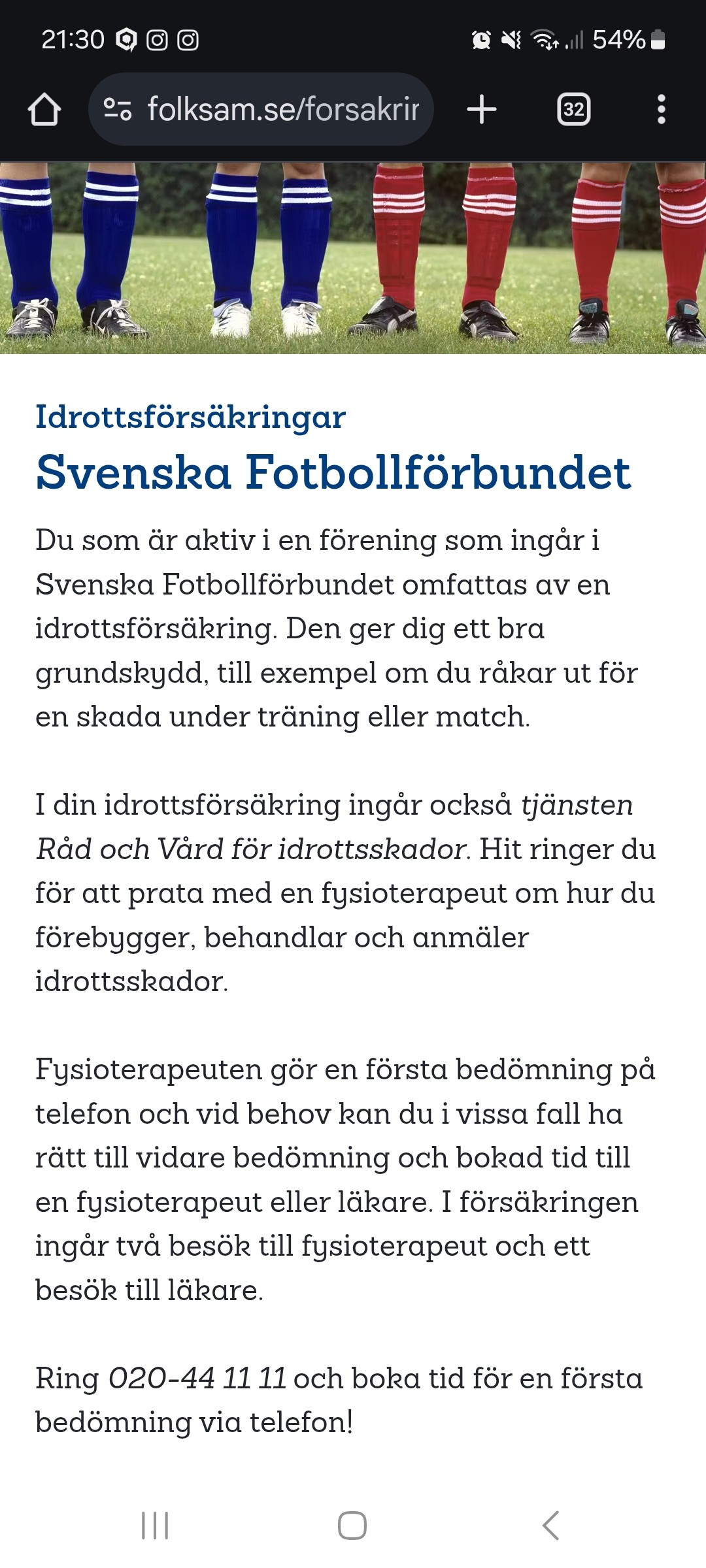 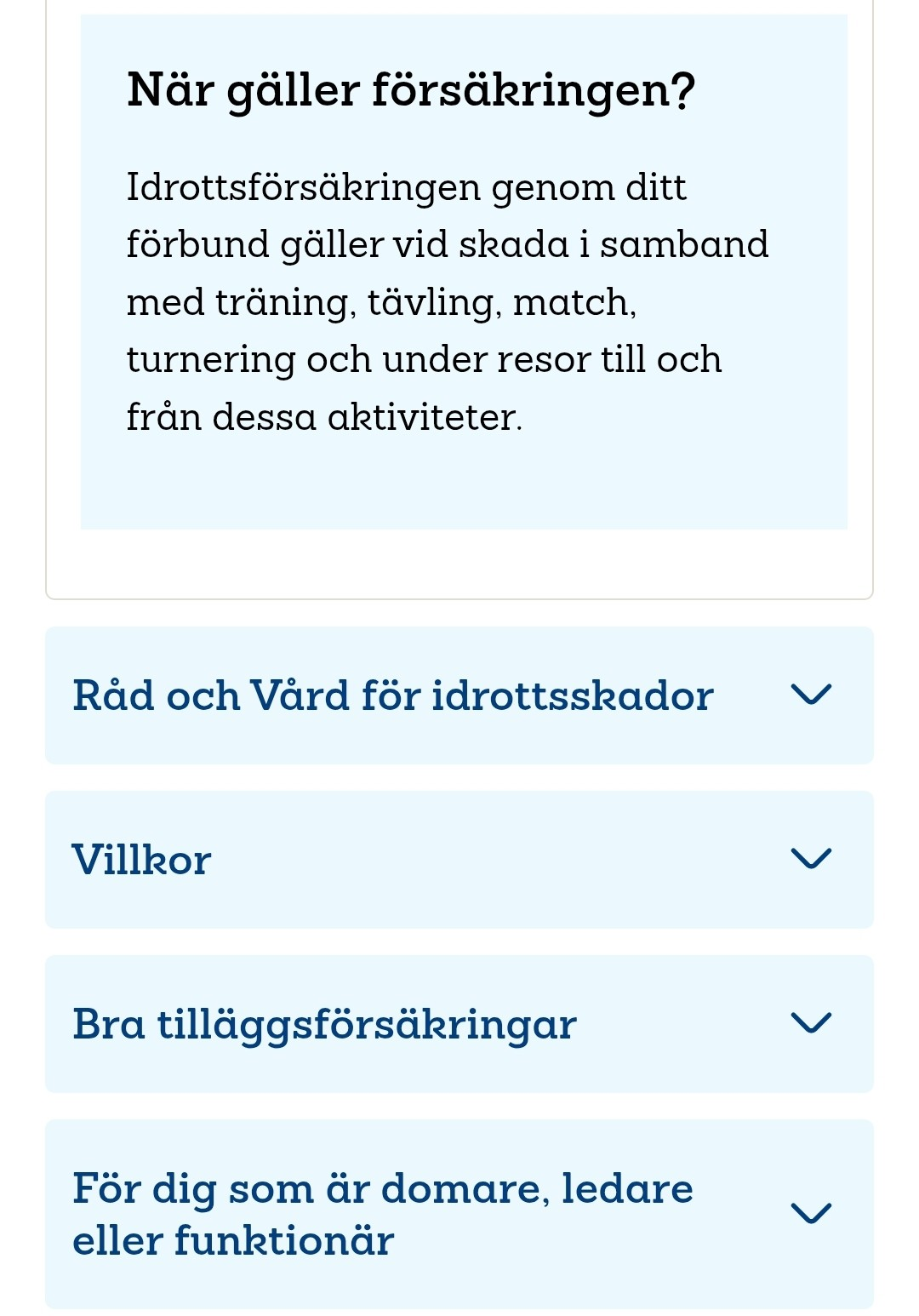 Arbetsuppgifter 2025
Kioskschema (A-laget)
Jullotter
Bingolotter

Alternativ något mer
Inkomster
Lagkassan idag: 10352 kr (4453 kr) 

Bidrag från Götene IF till cuper = Bingolottsförsäljning till ungdomssektionen
Cuper 2025
FÖDDA 2012

BOLLIS CUP (Lagkassa)
Måndag 21 april (Annandag påsk)

SKADEVI CUP (Föreningskostnad)
27-29 juni 


FÖDDA 2013

Axvalls Cup (Lagkassa)
Lördag 26 april (2 lag)

Ulvacupen (Föreningskostnad)
14-15 juni
LAGET.se
Kallelse till träningar och matcher.

Ansvar som vårdnadshavare:
Funkar min inloggning till appen eller på laget.se?
Vet jag hur jag svarar på en kallelse? Får någon av oss i hushållet en kallelse?
Svara på kallelesen i tid! Varför?

Skriv ALLTID i kallelsen varför ert barn inte deltar vid träning match. Sjukdom, bortrest, skada, kalas, etc.
Supertext
Kommunikationsväg för oss ledare till er vårdnadshavare, samt om ni har funderingar som rör hela laget.

Vid personliga funderingar eller meddelanden rekommenderar vi att man skickar privat i Supertext, ring eller sms:a.
Övriga frågor